Calling all Catholics! – We need you
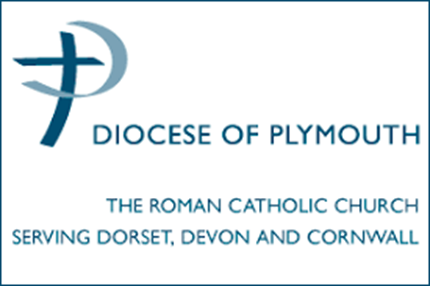 We need committed Catholics to become foundation governors in our schools.
We want the Diocese to have a community of outstanding schools in which our pupils flourish in safe, happy and stimulating environments, so they leave us with the knowledge and skills, personal qualities and aspirations, to make the world a better place, inspired by the Gospel.
You could make a huge difference in our Diocese. Your faith and encouragement could help the school community to develop their Catholic identity, keep our children and staff safe and help them in their commitment to the vision of Pope Francis who said, ‘Only by changing education can we change the world.’
A background in education or safeguarding would be desirable but no experience is totally necessary – your passion, faith and commitment is what is really needed as lots of friendly advice and training will be given.
Inspired by our teacher, Jesus Christ, and his good news to the poor, we have a commitment especially to those who are disadvantaged. We are determined that a child’s start in life need not determine their future. We are committed to the well-being of the earth, our common home, inspired by the example of Pope Francis: to live wisely, think deeply and love generously
I would ask you to truly consider if you can take on this vital role. If you feel you can help, please speak to your parish priest about the next steps on the journey.
May the Lord reward your service and may you be blessed in the generosity of sharing your gifts.

    Rev Canon Mark O’Keeffe 
     Episcopal Vicar for Schools
     Plymouth Diocese
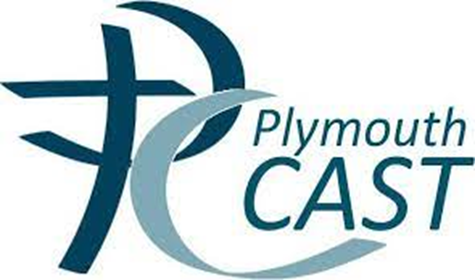 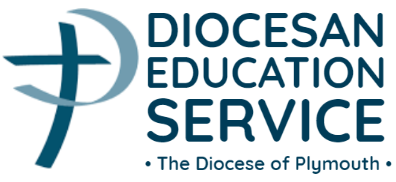